CAPABILITY CARD
LIFECYCLE PHASE:
CAPABILITY OWNER:
ID:
VERSION:
OPERATING MODEL:
DATE:
CAPABILITY:
Verb / Noun / Outcome
“If I have the belief that I can do it, I shall surely acquire the capacity to do it even if I may not have it at the beginning.” 
– Gandhi
_________________________________________________ 
[verb]
_________________________________________________ 
[noun]
BUSINESS SERVICE:
What business does this capability enable?
OUTCOME:
Description of what the capability does & what outcome does it lead to
KEY METRICS:
KEY DEMAND DRIVER:
SOURCING:
PEOPLE:
Who directly supports or enables this capability
PROCESS:
What business processes currently contribute to realise this capability?
TECHNOLOGY:
What application services & components are the primary enabler of this capability
PERFORMANCE:
Who directly supports or enables this capability
MATURITY:
What level of maturity does the capability exhibit currently?
STRATEGY:
What impact does this capability have on strategy
strategic
value proposition
process definition
organization scope
efficiency
cost
revenue
digitization
outcome measurement
effectiveness
Last updated on 21 April Capability Card Version: 0.1 Designed By: Gar Mac Críosta Agent ∆ for IASA Global. 
This work is licensed under a Creative Commons Attribution-ShareAlike 4.0 International License. http://creativecommons.org/licenses/by-sa/4.0
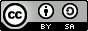 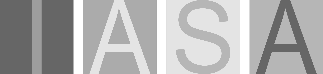